KS4 English - Macbeth
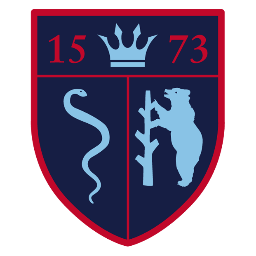 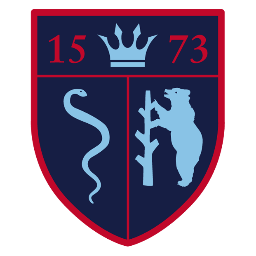 Key Knowledge
Key Terminology